Дизайн и вёрстка
Факультет Интернета МФПУ СИНЕРГИЯ
Курс «Веб-разработка»
Илья Ершов
Дизайн
Графический
Программируемый
Графический дизайн
Приемущества
Недостатки
Полная свобода дизайнера
Можно внедрять всякие «завитушки»
Старая школа
Для создания адаптивного дизайна нужно прорисовывать отдельный макет
Сложно точно воспроизвести градиенты, тени
Программируемый дизайн
Приемущества
Недостатки
Легко переносится в CSS свойства
Можно импортировать как SVG
Удобно создавать адаптивные сайты
Удобно анимировать
Ограничение творческого потенциала дизайнера
Технологии
Старая школа
Новая школа, Hard режим
Макет в .PSD
Язык разметки текста HTML5
Таблицы стилей CSS3
JQuery
Макет в .AI, .EPS, .PDF
Язык разметки текста HTML5
CSS3, SASS, LESS
JavaScript + фреймворки JQuery, Bootstrap, GSAP  и другие
Node.js, bower, gulp, yo
Система контроля версий Git
Важна ли адаптивность?
Принцип: HTML
HTML код:
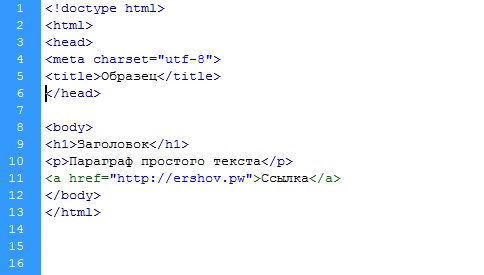 Принцип: стили
CSS код:
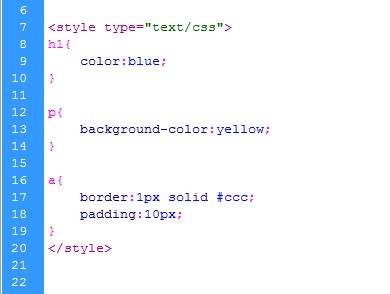 Принцип:Фреймворк Bootstrap
HTML код:
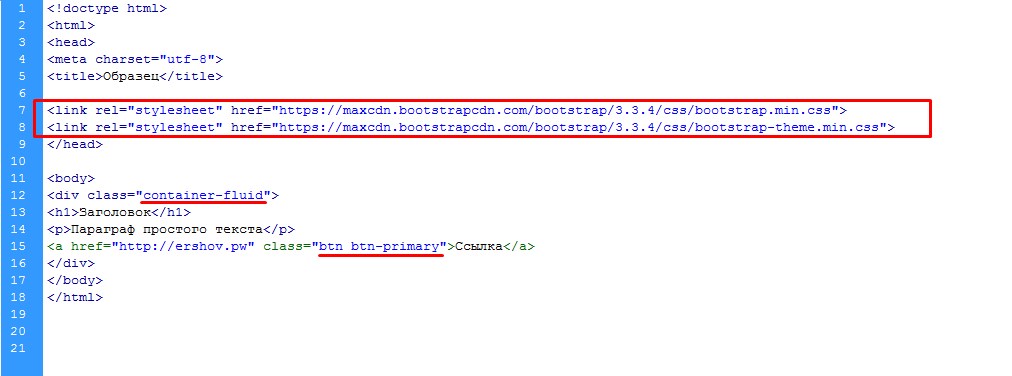 Растровые картинки vs правила CSS
Растровые картинки vs правила CSS
Растровые картинки vs правила CSS
Растровые картинки vs правила CSS
Растровая картинка: 300 байт(со сжатием)
CSS правило: 53 байта
В этом примере эффективность выше в 6 раз.
Это значит, что страница сайта будет загружаться в 6 раз быстрее
Дизайн-макет
Дизайн-макет
Дизайн-макет
Вёрстка
Результат вёрстки
Набор файлов: HTML, CSS, JS
Результат вёрстки
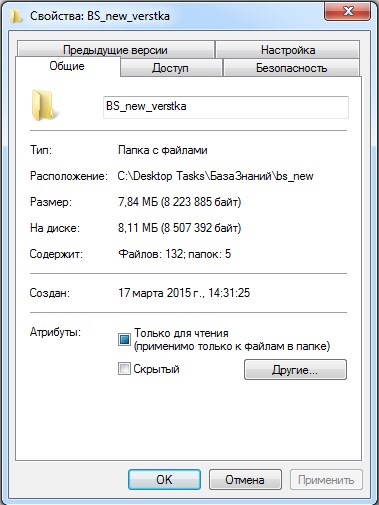 Илья Ершов
Ссылки и дополнительные
материалы на странице:www.j.mp/mfpa-links
Веб-разработчик, руководитель интернет-проектов
ershov.ilya@gmail.com
Skype: ershov.ilya
www.ershov.pw
Спасибо за внимание